Figure 1. Experimental paradigm. (a) Subjects sat comfortably in a darkened room, centrally fixating a computer monitor ...
Cereb Cortex, Volume 15, Issue 7, July 2005, Pages 963–974, https://doi.org/10.1093/cercor/bhh197
The content of this slide may be subject to copyright: please see the slide notes for details.
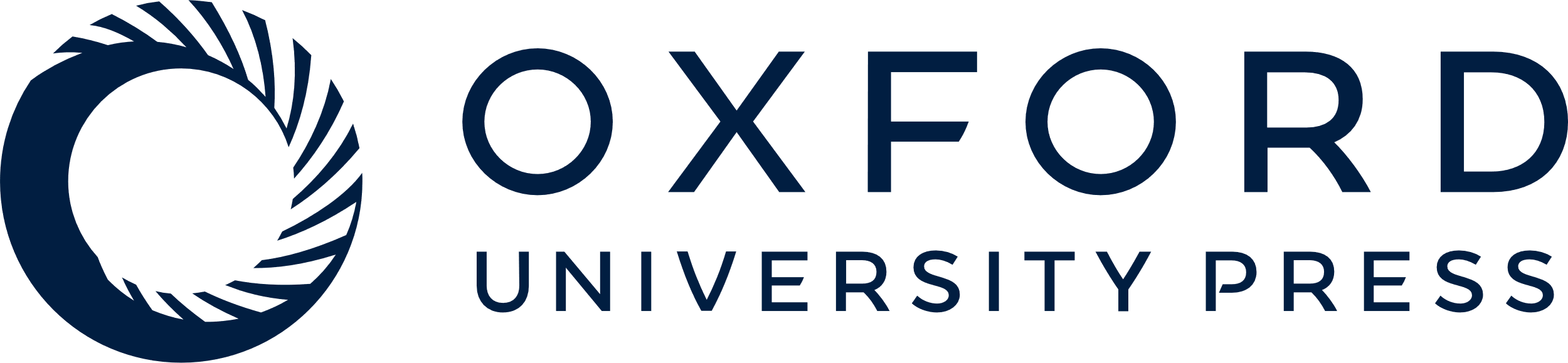 [Speaker Notes: Figure 1. Experimental paradigm. (a) Subjects sat comfortably in a darkened room, centrally fixating a computer monitor and responding via a foot pedal. Vibrotactile stimulators were held between the thumb and index finger of each hand, as subjects rested their arms on those of the chair. Speakers were placed next to each hand. Left-sided stimuli are coded by black symbols, and right-sided by white symbols. (b) Stimulus conditions. There were a total of eight stimulus conditions: four unisensory and four multisensory. Multisensory conditions counterbalanced spatially aligned and misaligned combinations.


Unless provided in the caption above, the following copyright applies to the content of this slide: Cerebral Cortex V 15 N 7 © Oxford University Press 2004; all rights reserved]